Ôn và khởi động (Xe bus yêu thương)
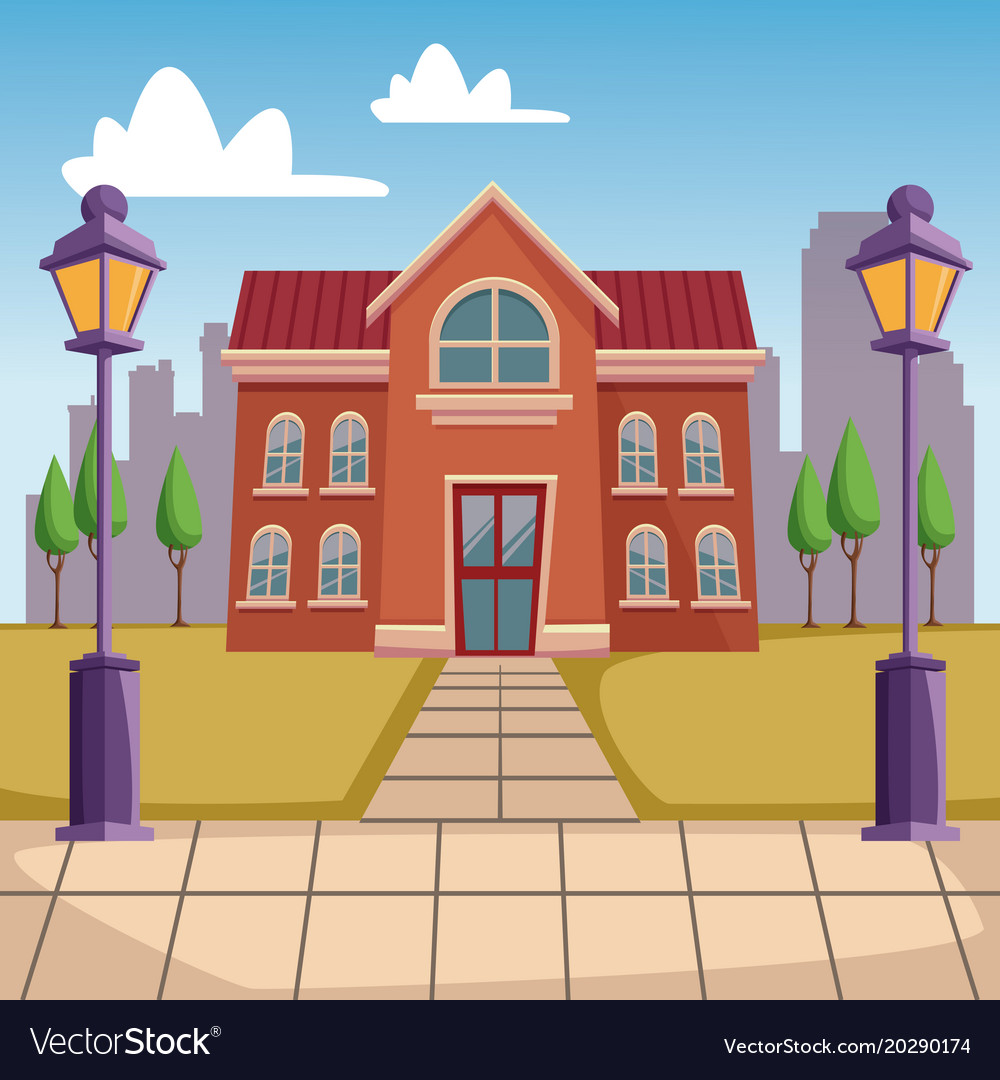 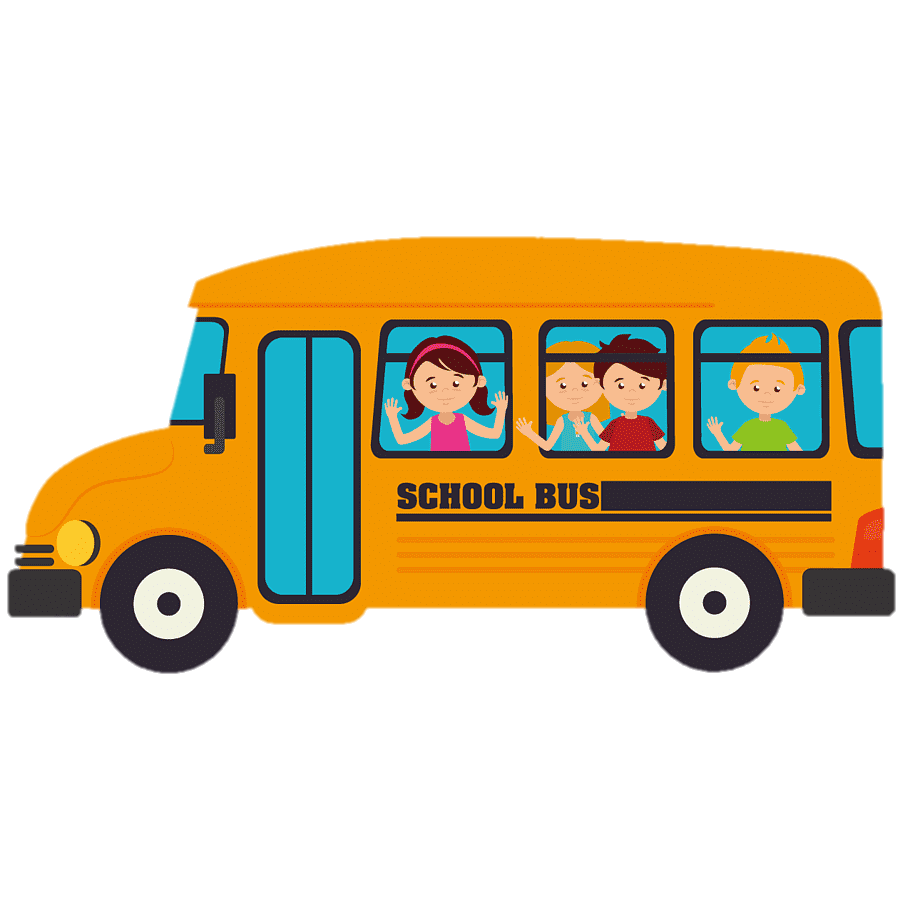 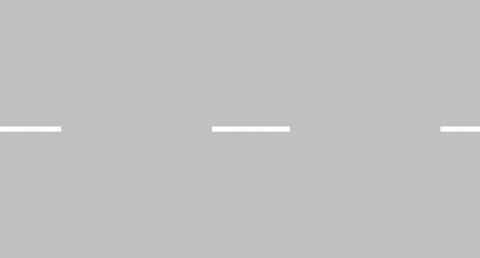 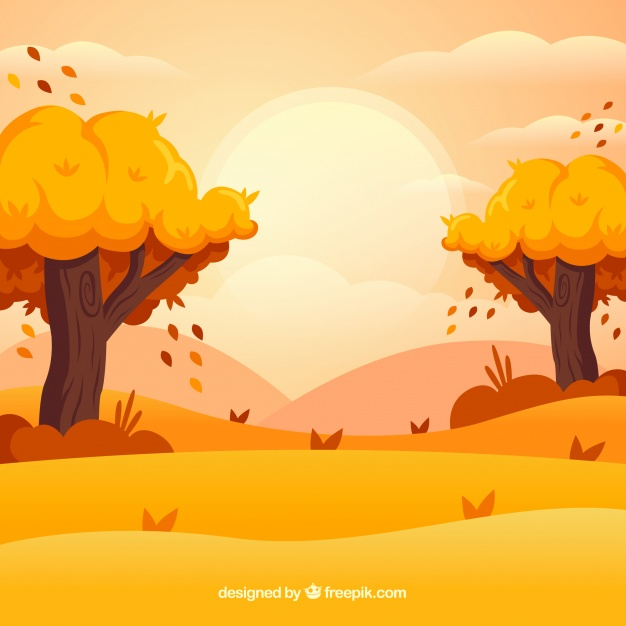 Bài trước em đã học bài gì?
C. Rồng rắn lên mây
A. Thả diều
B. Tớ là lê-gô
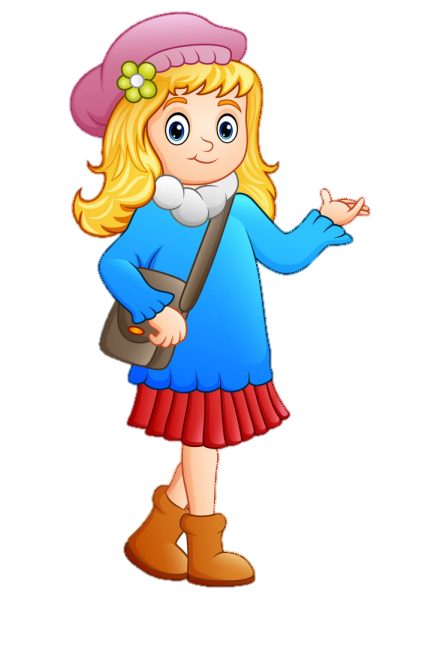 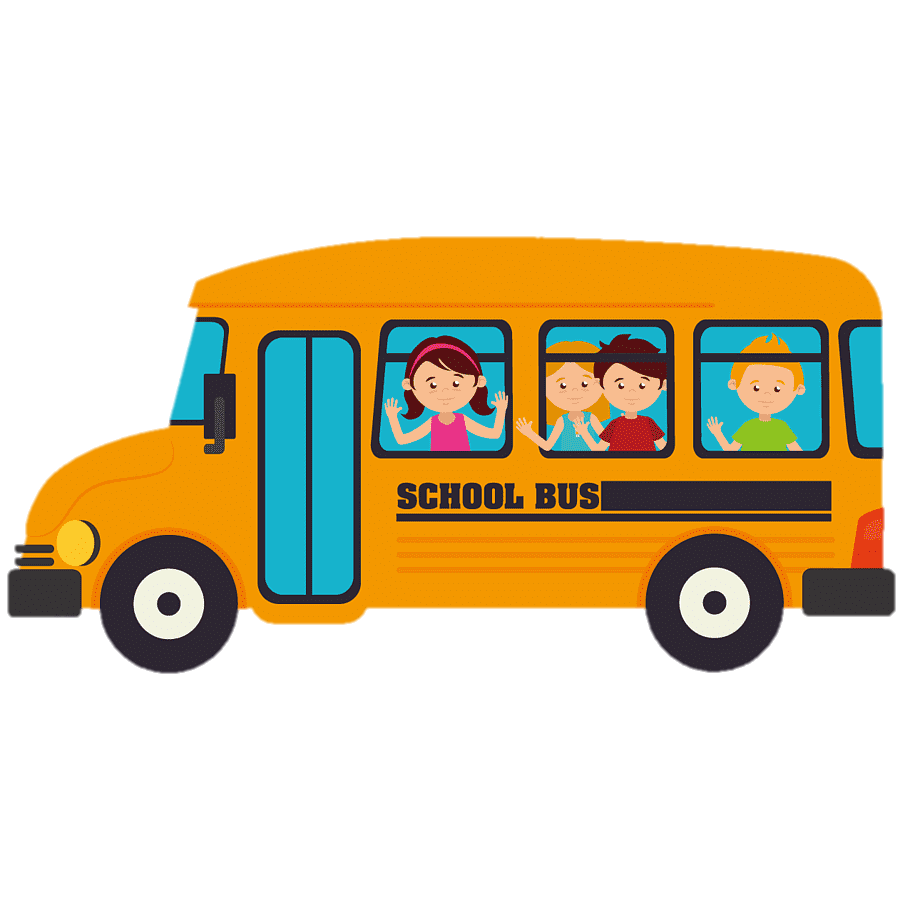 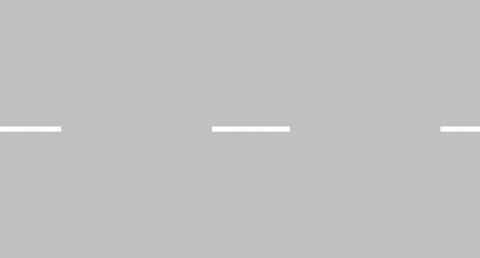 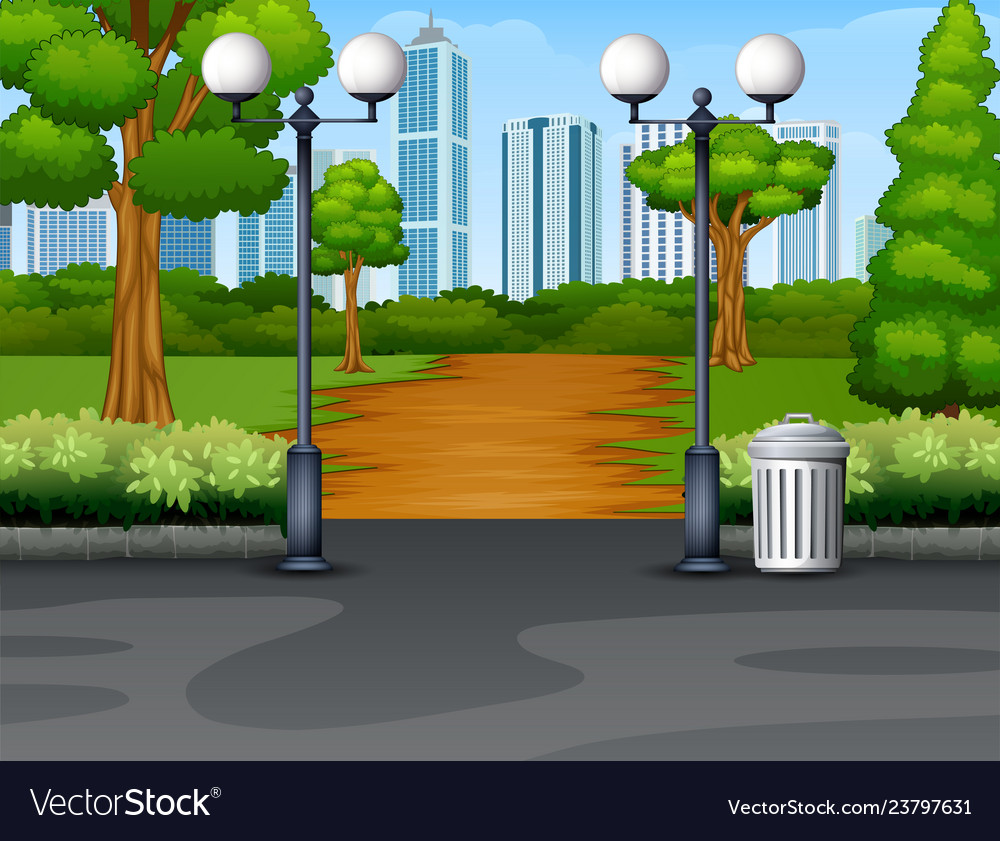 Điền tiếp câu: Rồng rắn lên mây
                Thấy cây……
A. lúc lắc
C. núc nác
B. lúc lác
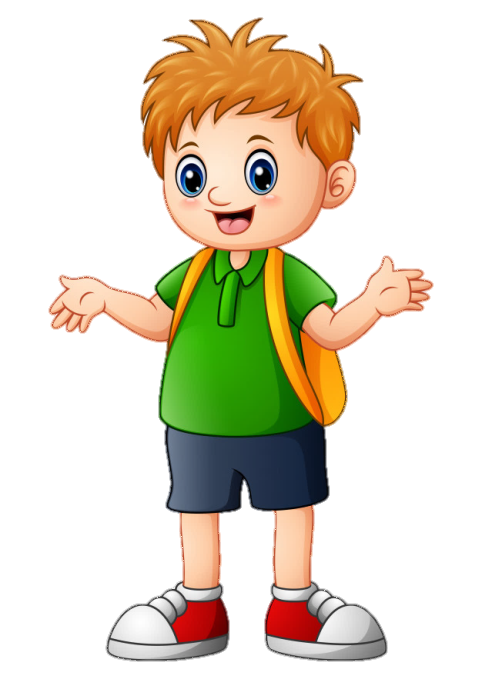 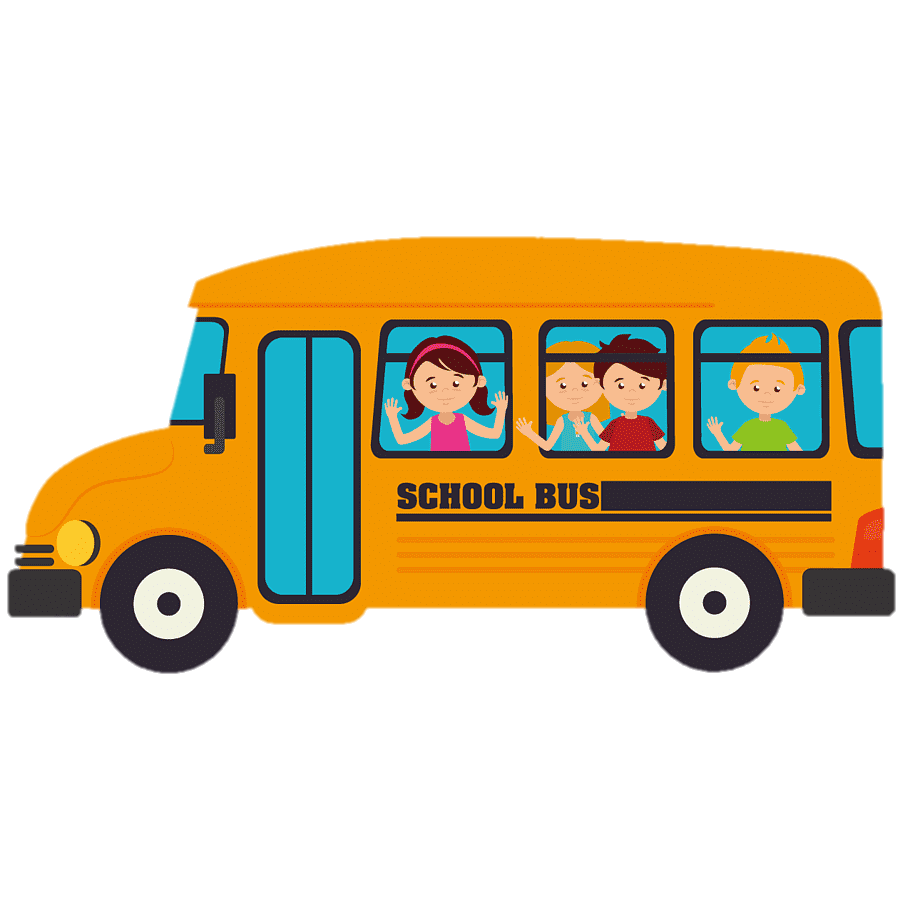 Ngăn lại, ngữ lại là nghĩa của từ nào?
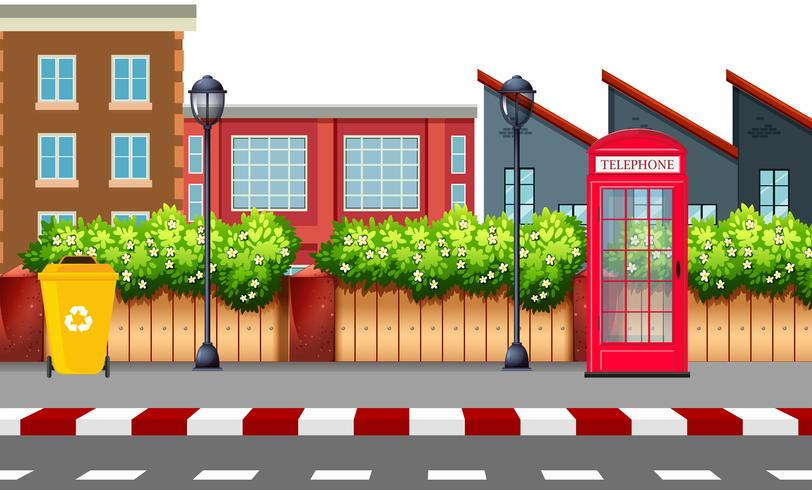 C. Cản
B. Cấm
A. Núc nác
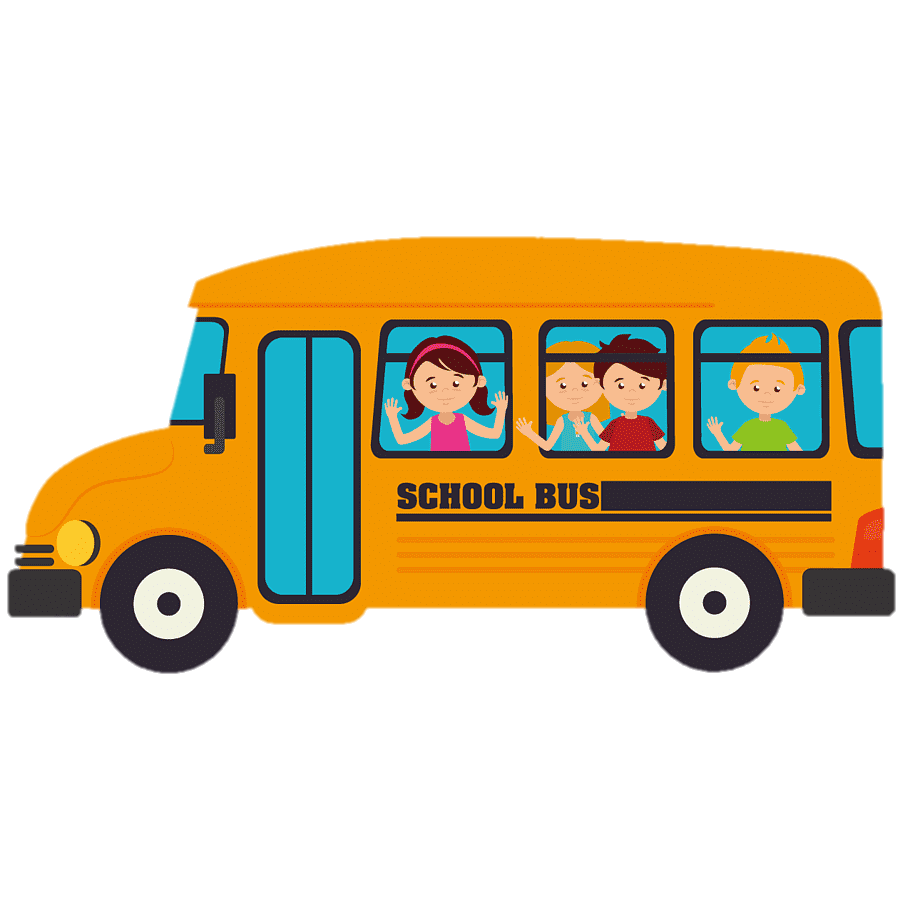 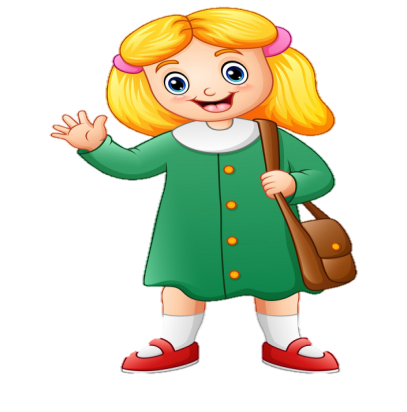 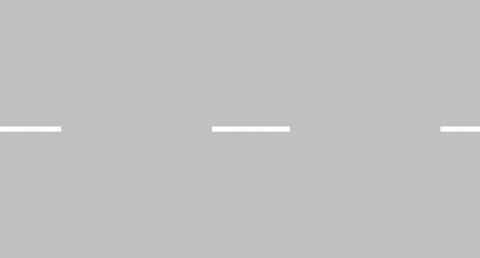 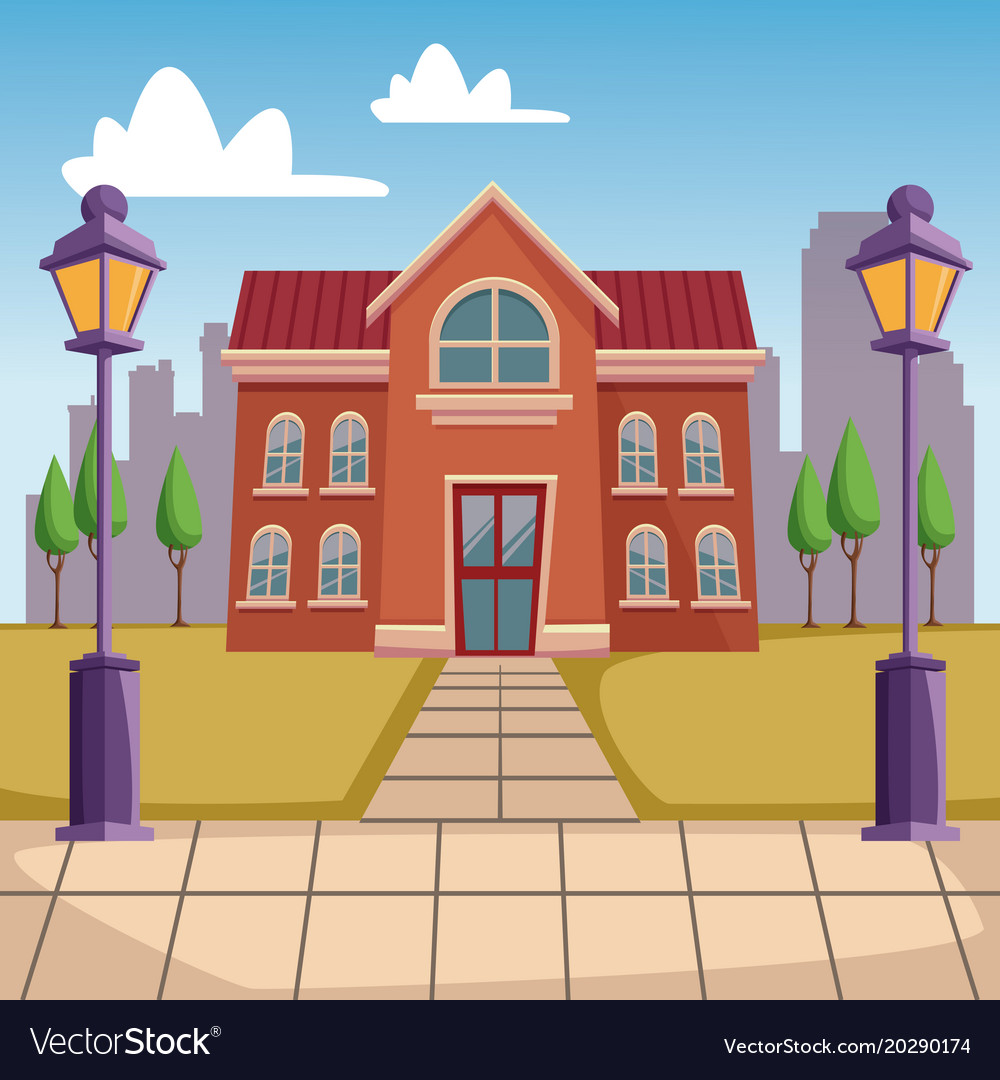 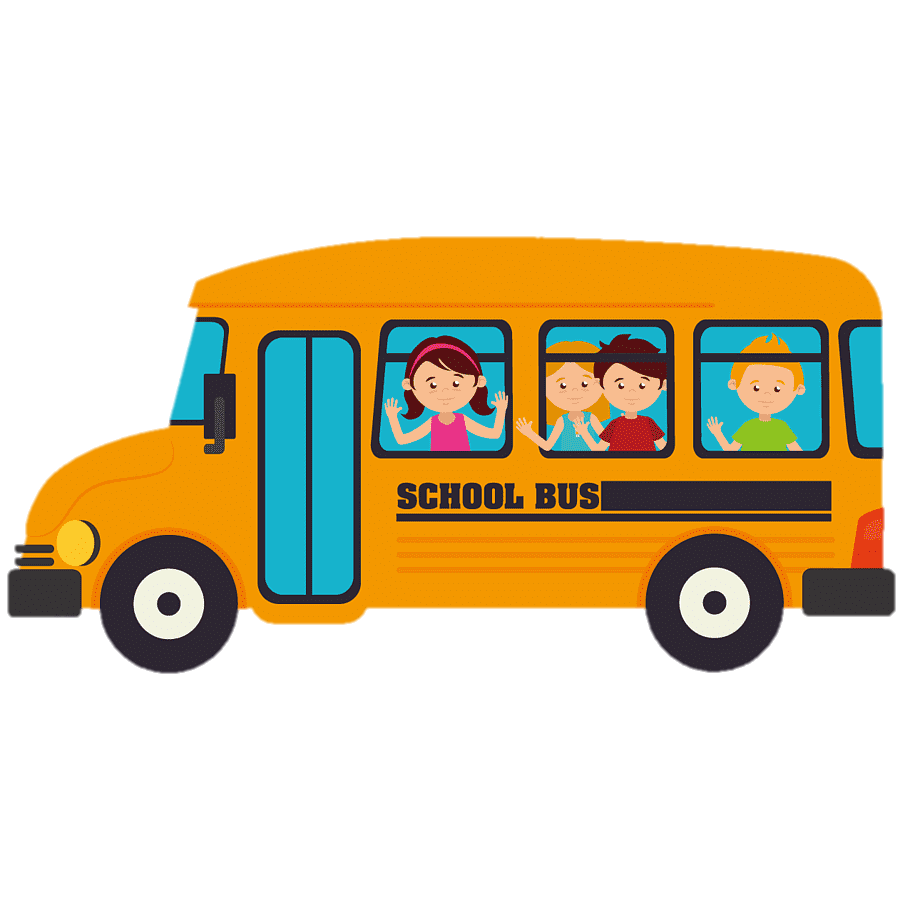 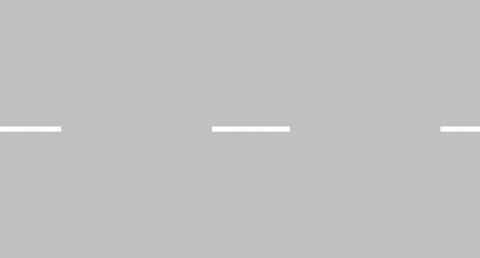 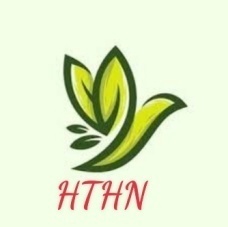 Thứ....ngày....tháng....
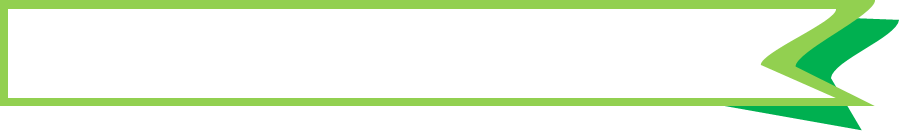 Nặn đồ chơi
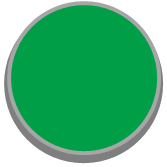 Bài
24
[Speaker Notes: .]
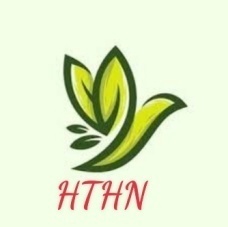 Tiết 1 + 2
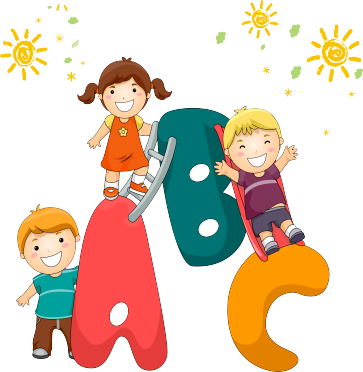 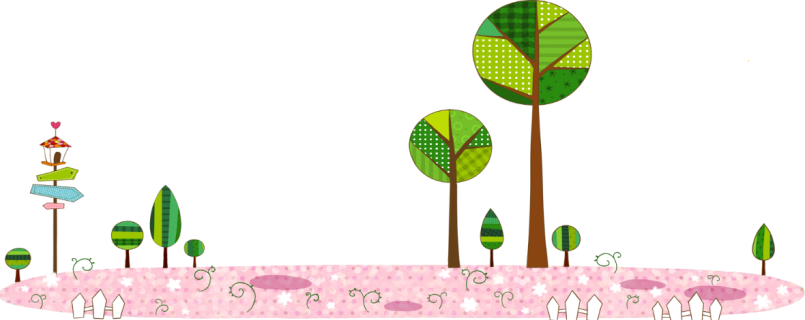 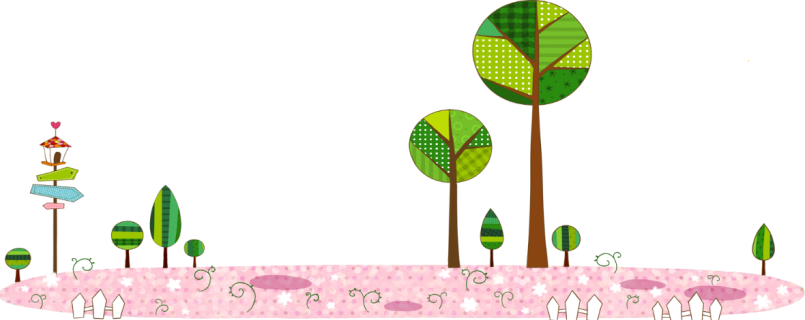 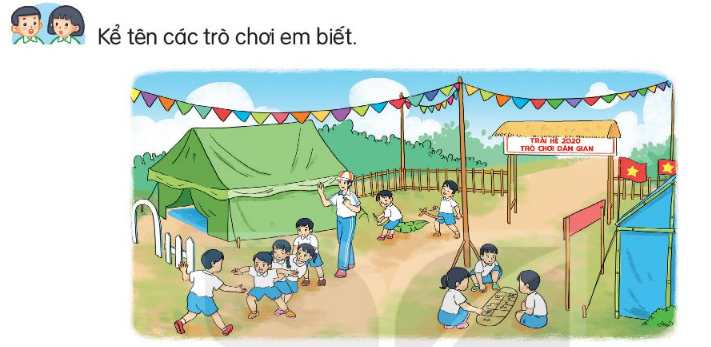 Ô ăn quan, rồng rắn lên mây, nhảy dây, cưỡi ngựa nhong nhong, đuổi bắt…..
Nặn đồ chơi
Bên thềm gió mát,Bé nặn đồ chơi.Mèo nằm vẫy đuôi,Tròn xoe đôi mắt.Đây là quả thị,Đây là quả na,Quả này phần mẹ,Quả này phần cha.Đây chiếc cối nhỏBé nặn thật tròn,Biếu bà đấy nhé,Giã trầu thêm ngon.
Đây là thằng chuộtTặng riêng chú mèo,Mèo ta thích chíVểnh râu “meo meo”!Ngoài hiên đã nắng,Bé nặn xong rồi.Đừng sờ vào đấy,Bé còn đang phơi.
(Nguyễn Ngọc Ký)
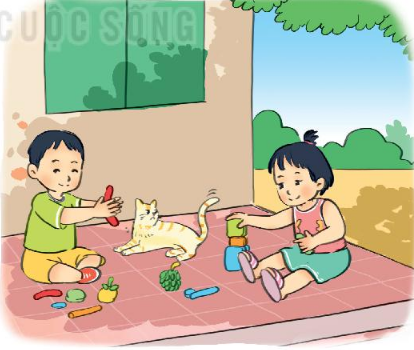 Đọc mẫu
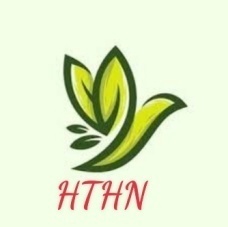 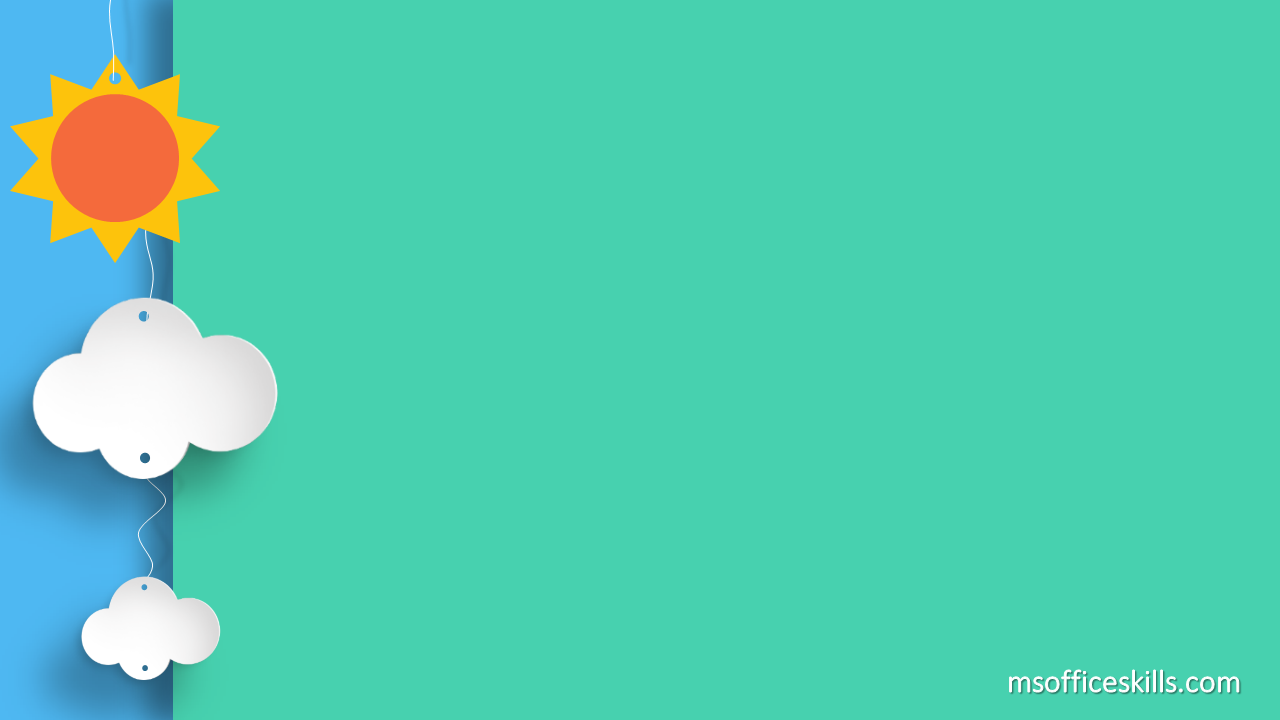 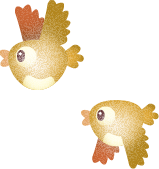 Cối giã trầu
Đồ để giã trầu, thường làm bằng đồng
Thích trí
Tỏ ra bằng long, vui thích vì đúng ý muốn.
GIẢI NGHĨA TỪ
Nặn đồ chơi
Bên thềm gió mát,Bé nặn đồ chơi.Mèo nằm vẫy đuôi,Tròn xoe đôi mắt.Đây là quả thị,Đây là quả na,Quả này phần mẹ,Quả này phần cha.Đây chiếc cối nhỏBé nặn thật tròn,Biếu bà đấy nhé,Giã trầu thêm ngon.
Đây là thằng chuộtTặng riêng chú mèo,Mèo ta thích chíVểnh râu “meo meo”!Ngoài hiên đã nắng,Bé nặn xong rồi.Đừng sờ vào đấy,Bé còn đang phơi.
(Nguyễn Ngọc Ký)
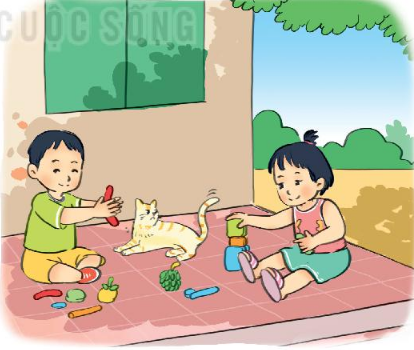 Đọc nối tiếp câu
Nặn đồ chơi
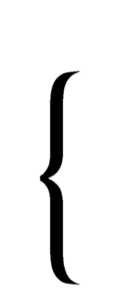 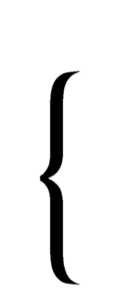 Bên thềm gió mát,Bé nặn đồ chơi.Mèo nằm vẫy đuôi,Tròn xoe đôi mắt.Đây là quả thị,Đây là quả na,Quả này phần mẹ,Quả này phần cha.Đây chiếc cối nhỏBé nặn thật tròn,Biếu bà đấy nhé,Giã trầu thêm ngon.
Đây là thằng chuộtTặng riêng chú mèo,Mèo ta thích chíVểnh râu “meo meo”!Ngoài hiên đã nắng,Bé nặn xong rồi.Đừng sờ vào đấy,Bé còn đang phơi.
(Nguyễn Ngọc Ký)
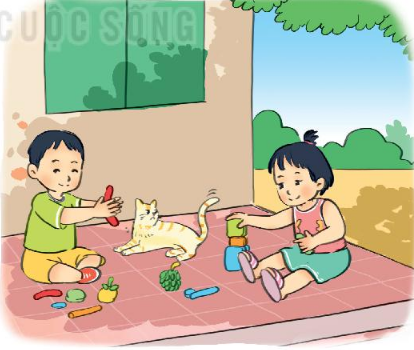 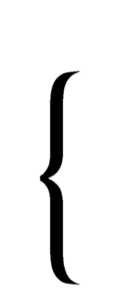 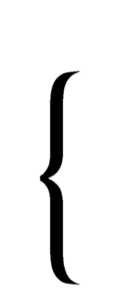 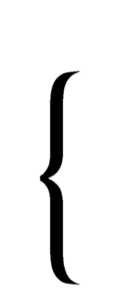 Đọc nối tiếp đoạn
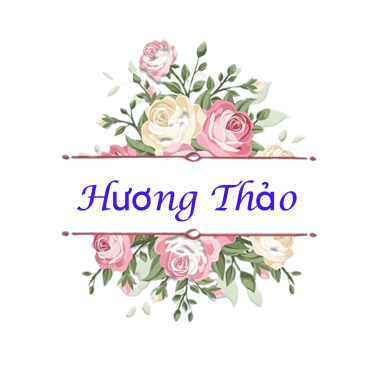 Nặn đồ chơi
Bên thềm gió mát,Bé nặn đồ chơi.Mèo nằm vẫy đuôi,Tròn xoe đôi mắt.Đây là quả thị,Đây là quả na,Quả này phần mẹ,Quả này phần cha.Đây chiếc cối nhỏBé nặn thật tròn,Biếu bà đấy nhé,Giã trầu thêm ngon.
Đây là thằng chuộtTặng riêng chú mèo,Mèo ta thích chíVểnh râu “meo meo”!Ngoài hiên đã nắng,Bé nặn xong rồi.Đừng sờ vào đấy,Bé còn đang phơi.
(Nguyễn Ngọc Ký)
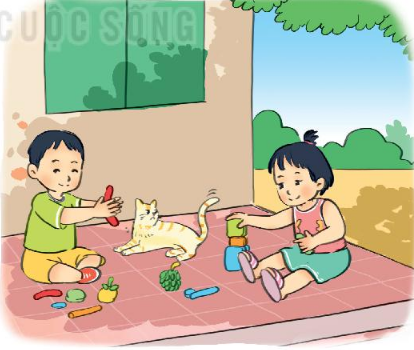 Đọc toàn bài
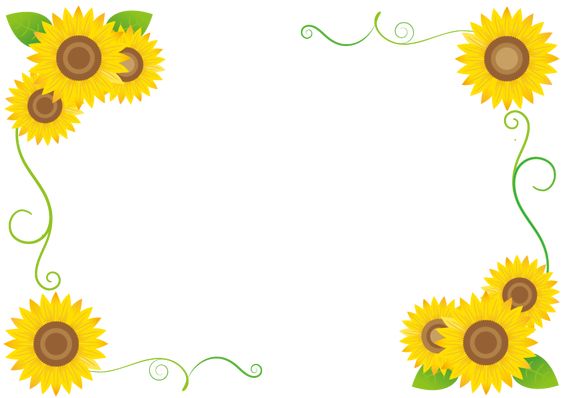 Trả lời câu hỏi
Nặn đồ chơi
Bên thềm gió mát,Bé nặn đồ chơi.Mèo nằm vẫy đuôi,Tròn xoe đôi mắt.Đây là quả thị,Đây là quả na,Quả này phần mẹ,Quả này phần cha.Đây chiếc cối nhỏBé nặn thật tròn,Biếu bà đấy nhé,Giã trầu thêm ngon.
Đây là thằng chuộtTặng riêng chú mèo,Mèo ta thích chíVểnh râu “meo meo”!Ngoài hiên đã nắng,Bé nặn xong rồi.Đừng sờ vào đấy,Bé còn đang phơi.
(Nguyễn Ngọc Ký)
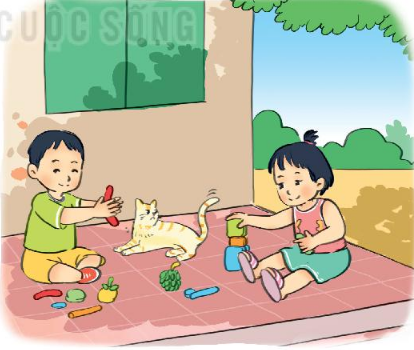 1. Kể tên đồ chơi mà bé đã nặn?
Nặn đồ chơi
Bên thềm gió mát,Bé nặn đồ chơi.Mèo nằm vẫy đuôi,Tròn xoe đôi mắt.Đây là quả thị,Đây là quả na,Quả này phần mẹ,Quả này phần cha.Đây chiếc cối nhỏBé nặn thật tròn,Biếu bà đấy nhé,Giã trầu thêm ngon.
Đây là thằng chuộtTặng riêng chú mèo,Mèo ta thích chíVểnh râu “meo meo”!Ngoài hiên đã nắng,Bé nặn xong rồi.Đừng sờ vào đấy,Bé còn đang phơi.
(Nguyễn Ngọc Ký)
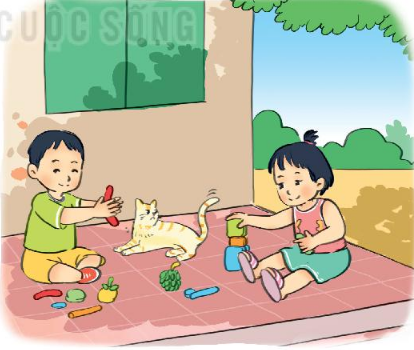 2. Bé nặn đồ chơi để tặng cho những ai?
Nặn đồ chơi
Bên thềm gió mát,Bé nặn đồ chơi.Mèo nằm vẫy đuôi,Tròn xoe đôi mắt.Đây là quả thị,Đây là quả na,Quả này phần mẹ,Quả này phần cha.Đây chiếc cối nhỏBé nặn thật tròn,Biếu bà đấy nhé,Giã trầu thêm ngon.
thể hiện lòng hiếu thảo, quan tâm mọi người của bé
Đây là thằng chuộtTặng riêng chú mèo,Mèo ta thích chíVểnh râu “meo meo”!Ngoài hiên đã nắng,Bé nặn xong rồi.Đừng sờ vào đấy,Bé còn đang phơi.
(Nguyễn Ngọc Ký)
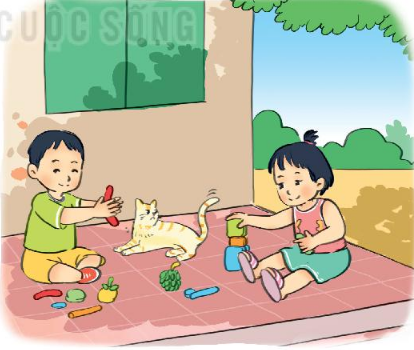 2. Việc bé  nặn đồ chơi tặng mọi người thể hiện điều gì?
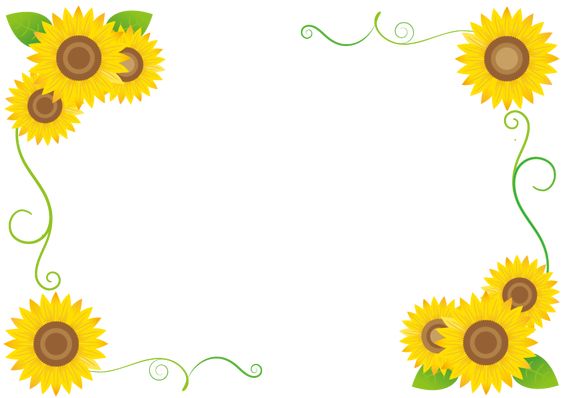 Hoạt động luyện tập
Nặn đồ chơi
Bên thềm gió mát,Bé nặn đồ chơi.Mèo nằm vẫy đuôi,Tròn xoe đôi mắt.Đây là quả thị,Đây là quả na,Quả này phần mẹ,Quả này phần cha.Đây chiếc cối nhỏBé nặn thật tròn,Biếu bà đấy nhé,Giã trầu thêm ngon.
Đây là thằng chuộtTặng riêng chú mèo,Mèo ta thích chíVểnh râu “meo meo”!Ngoài hiên đã nắng,Bé nặn xong rồi.Đừng sờ vào đấy,Bé còn đang phơi.
(Nguyễn Ngọc Ký)
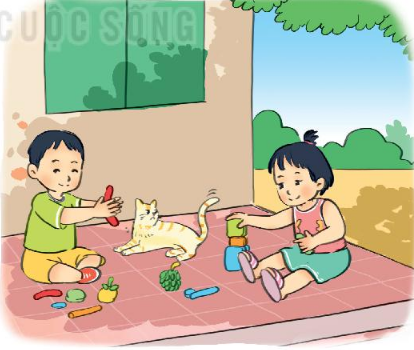 1. Tìm từ ngữ cho biết chú mè?o rất vui vì được bé tặng quà
2. Tìm thêm từ ngữ chỉ cảm xúc vui mừng?
vui vẻ, háo hức, mừng rỡ, thích thú..
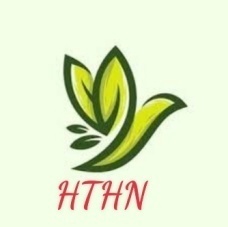 Tiết 3
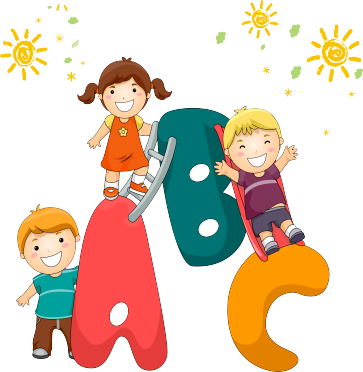 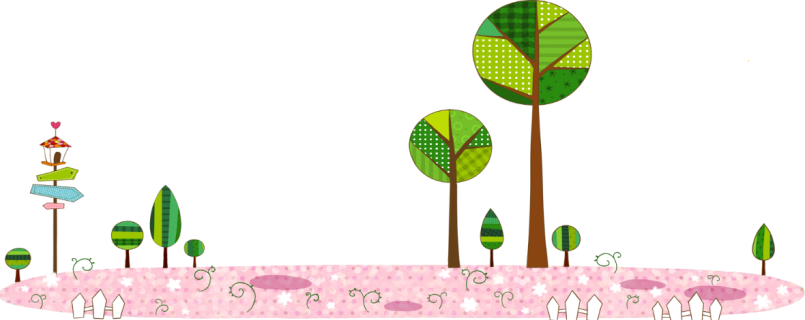 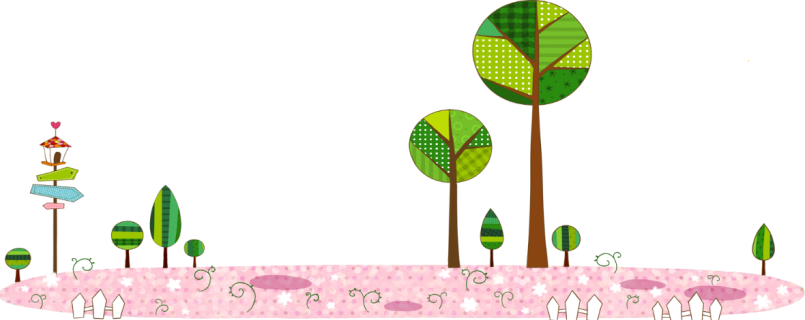 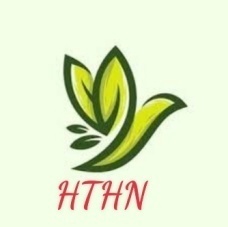 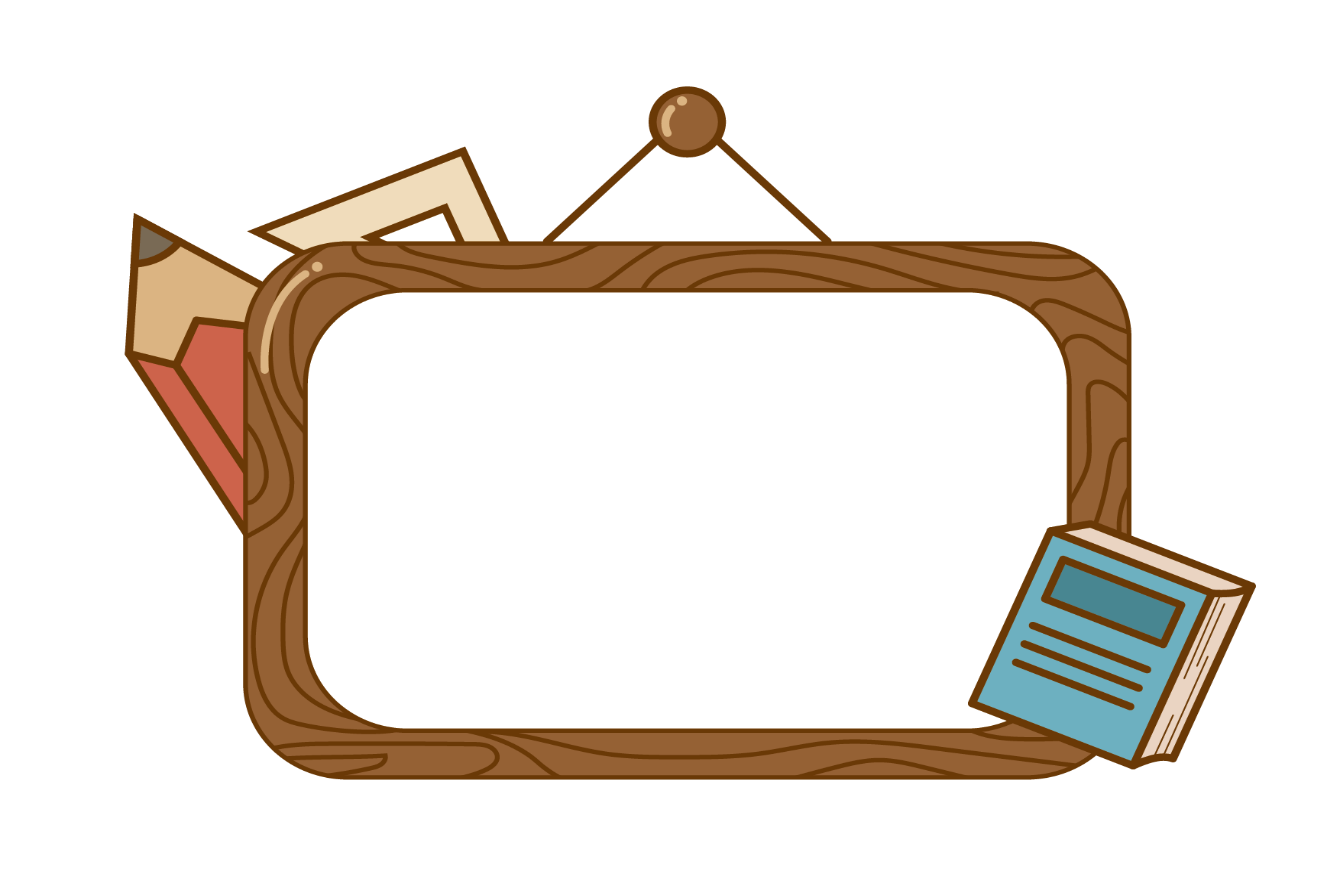 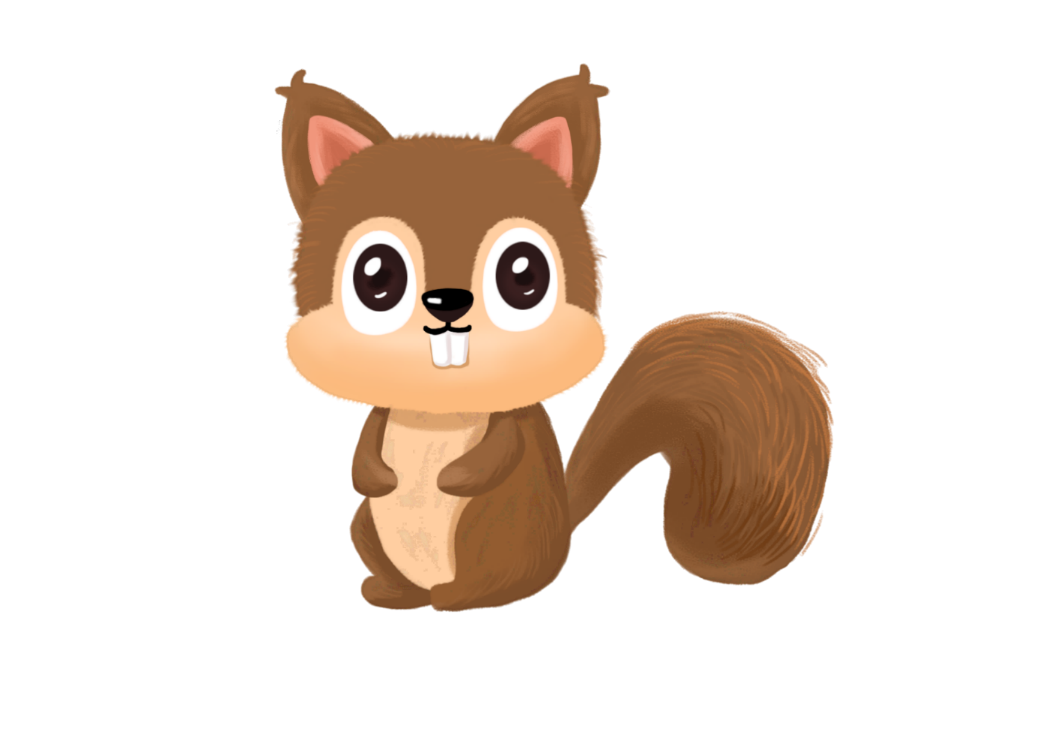 Viết
Thứ tư, ngày 17 tháng 11 năm 2021
Tiếng việt
Nặn đồ chơi
Bên thềm gió mát,
Bé nặn đồ chơi.
Mèo nằm vẫy đuôi,
Tròn xoe đôi mắt.
Nghe – viết
Bên thềm gió mát,Bé nặn đồ chơi.Mèo nằm vẫy đuôi,Tròn xoe đôi mắt.
Đây chiếc cối nhỏBé nặn thật tròn,Biếu bà đấy nhé,Giã trầu thêm ngon.
Đây là quả thị,Đây là quả na,Quả này phần mẹ,Quả này phần cha
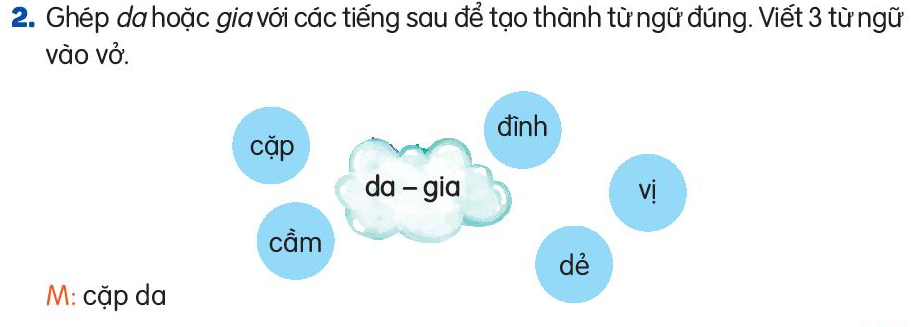 3. Chọn a hoặc b
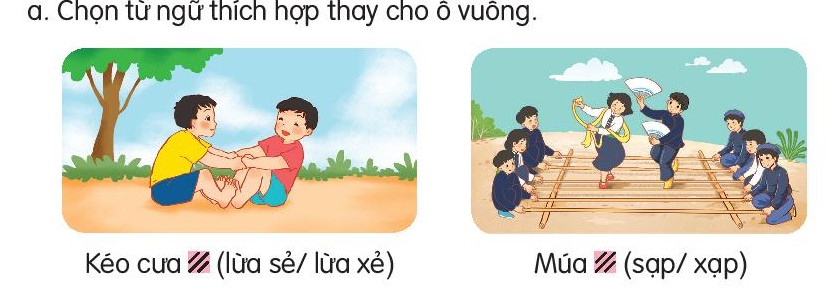 b. Chọn ươn hay ương
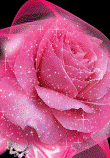 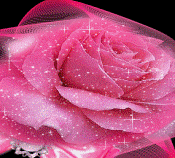 - Con đường uốn lượn quanh sườn núi.
- Hoa hướng dương vươn mình đón ánh mặt trời.
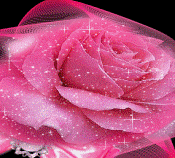 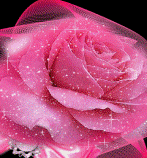 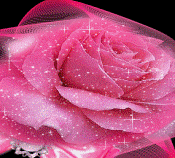 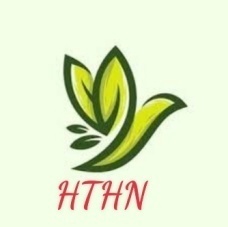 Tiết 4
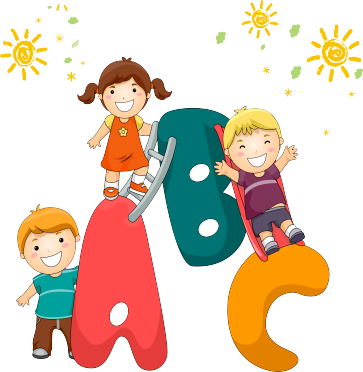 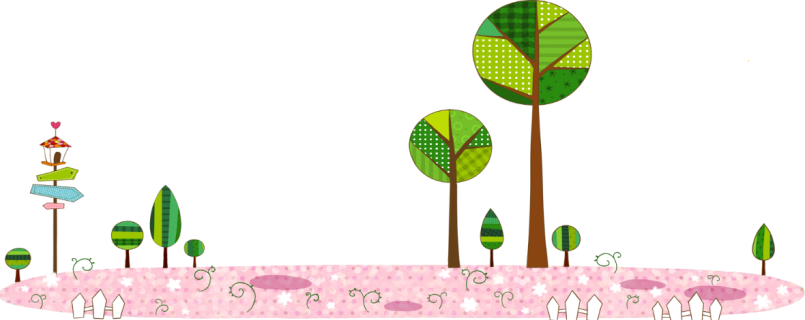 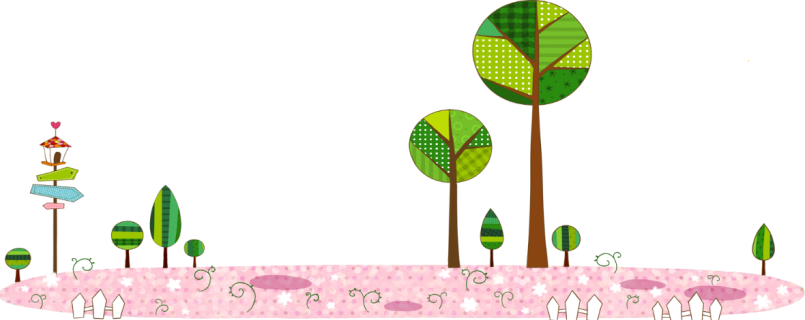 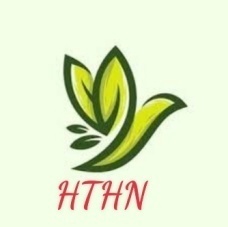 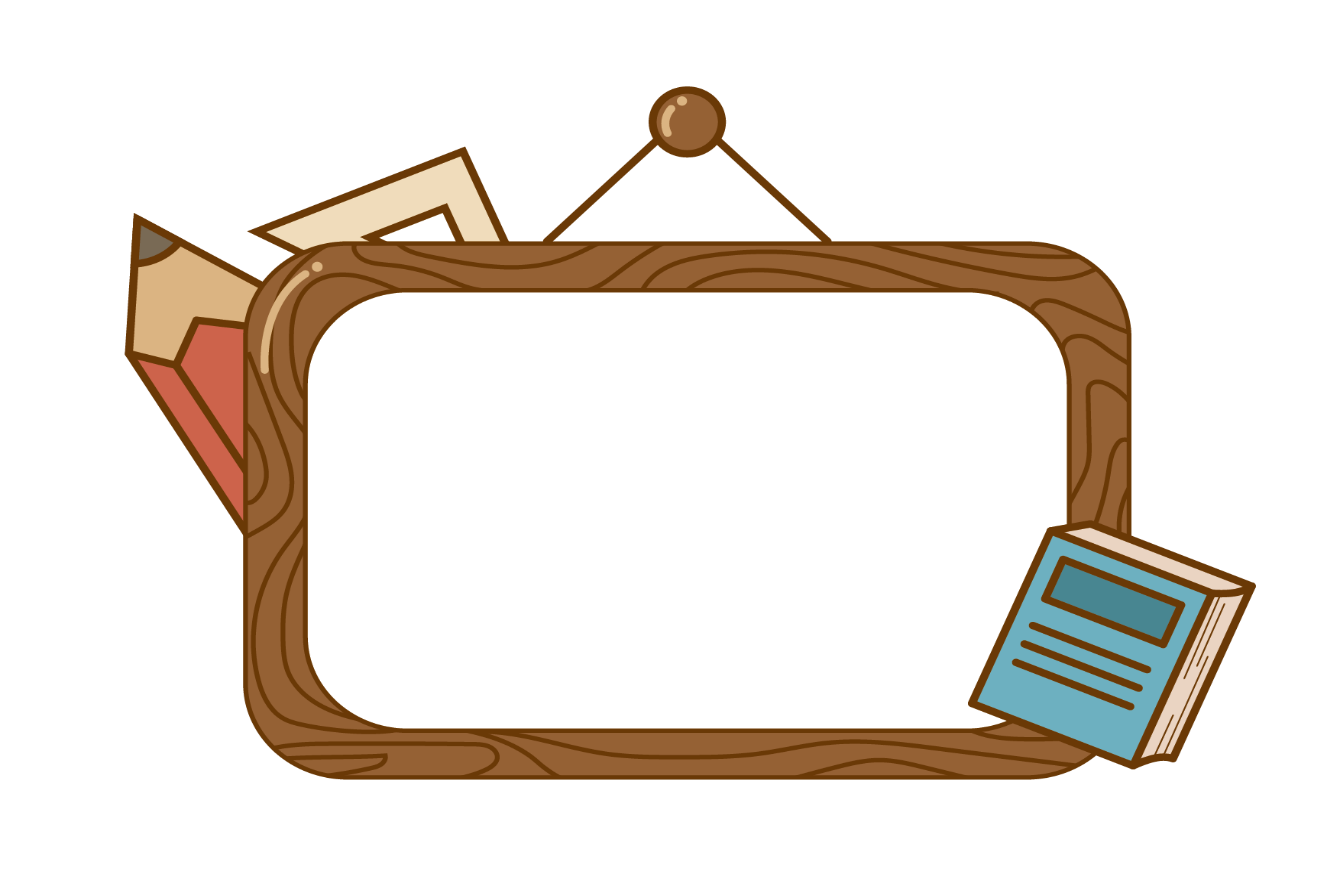 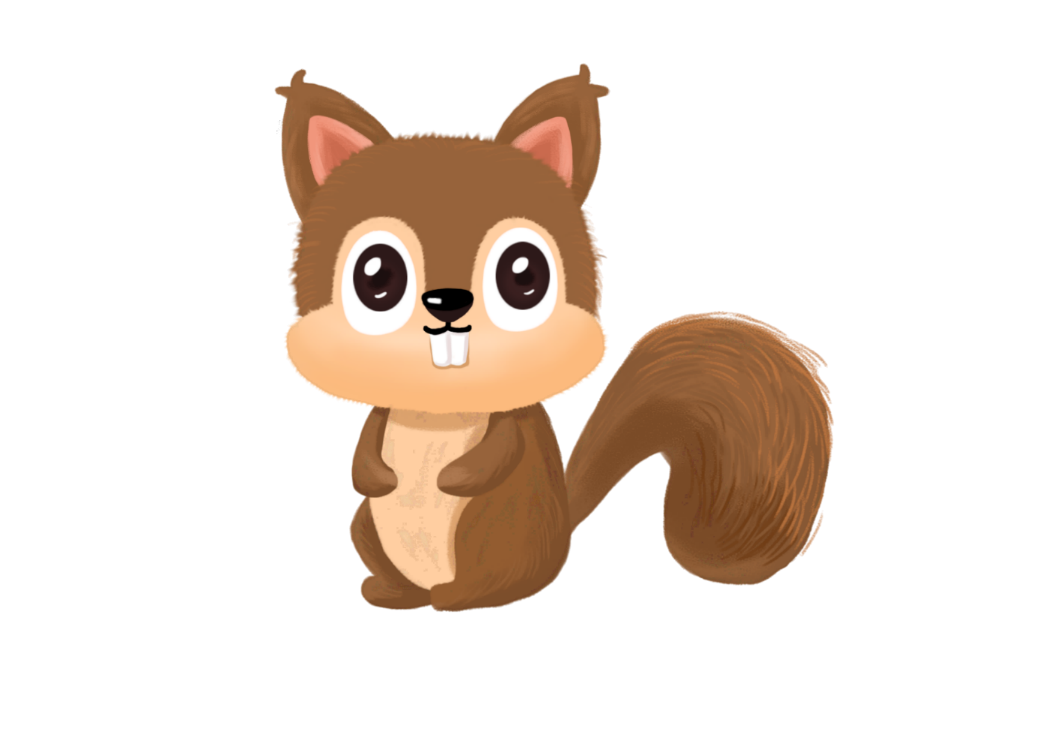 Luyện tập
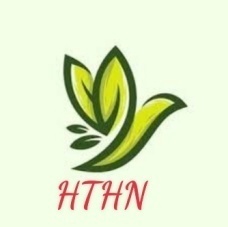 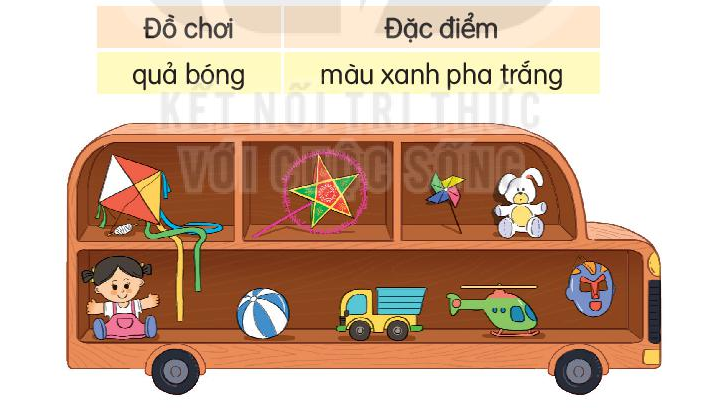 2. Cần đặt dấu phẩy vào vị trí nào trong mỗi câu:
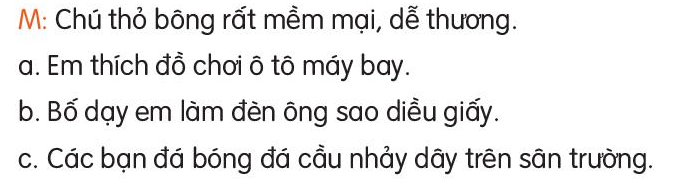 a) Em thích đồ chơi ô tô, máy bay
b) Bố dạy em làm đèn ông sao, diều giấy
c) Các bạn đá bóng, đá cầu, nhảy dây trên sân trường
3. Cần đặt dấu phẩy vào vị trí nào trong câu in nghiêng
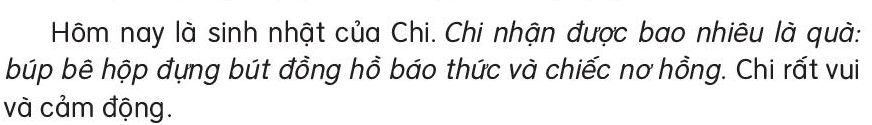 Chi nhận được bao nhiêu là quà: búp bê, hộp đựng bút, đồng hồ báo thức và chiếc nơ hồng.
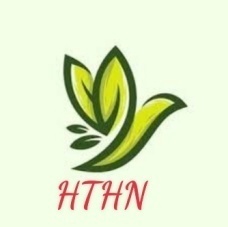 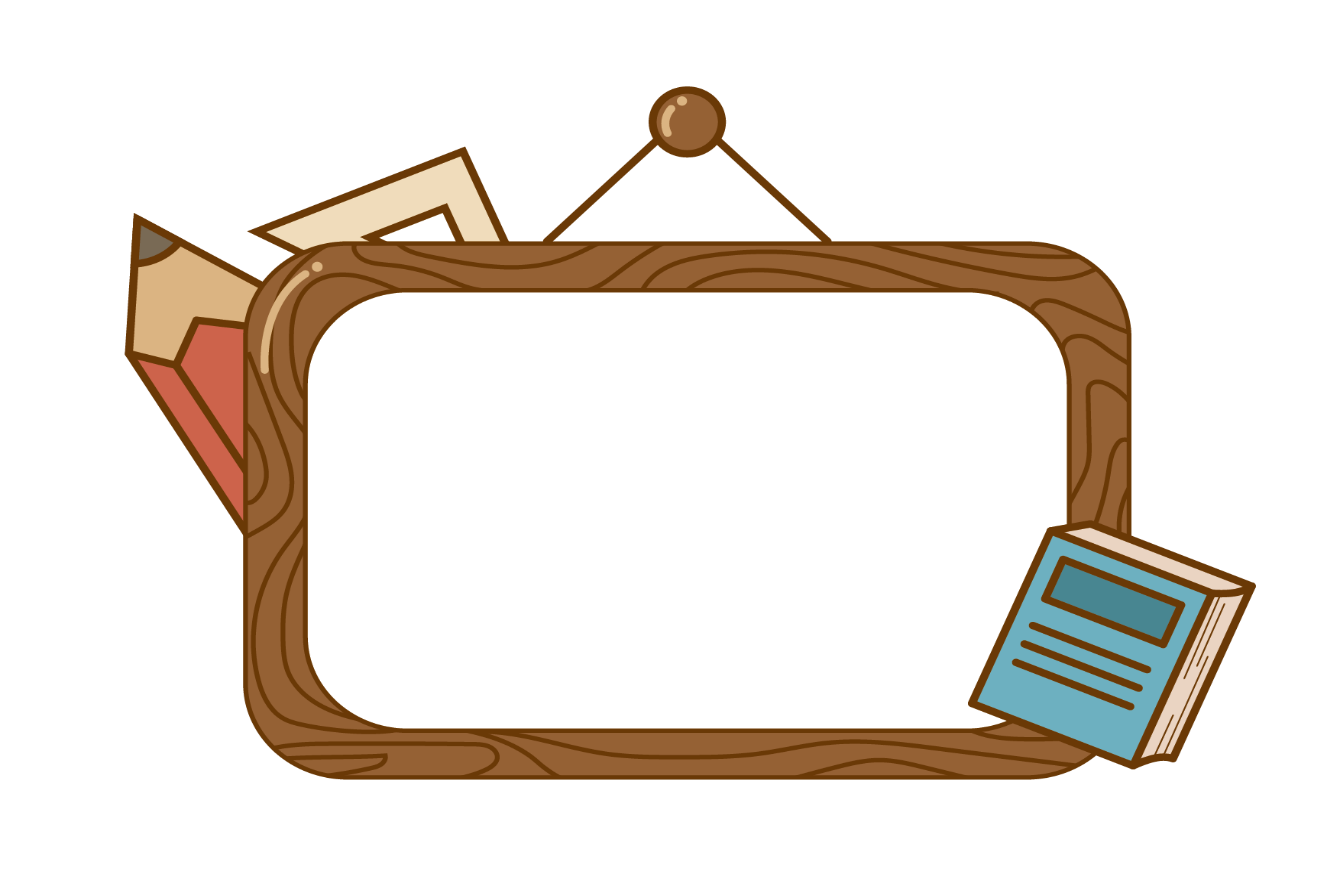 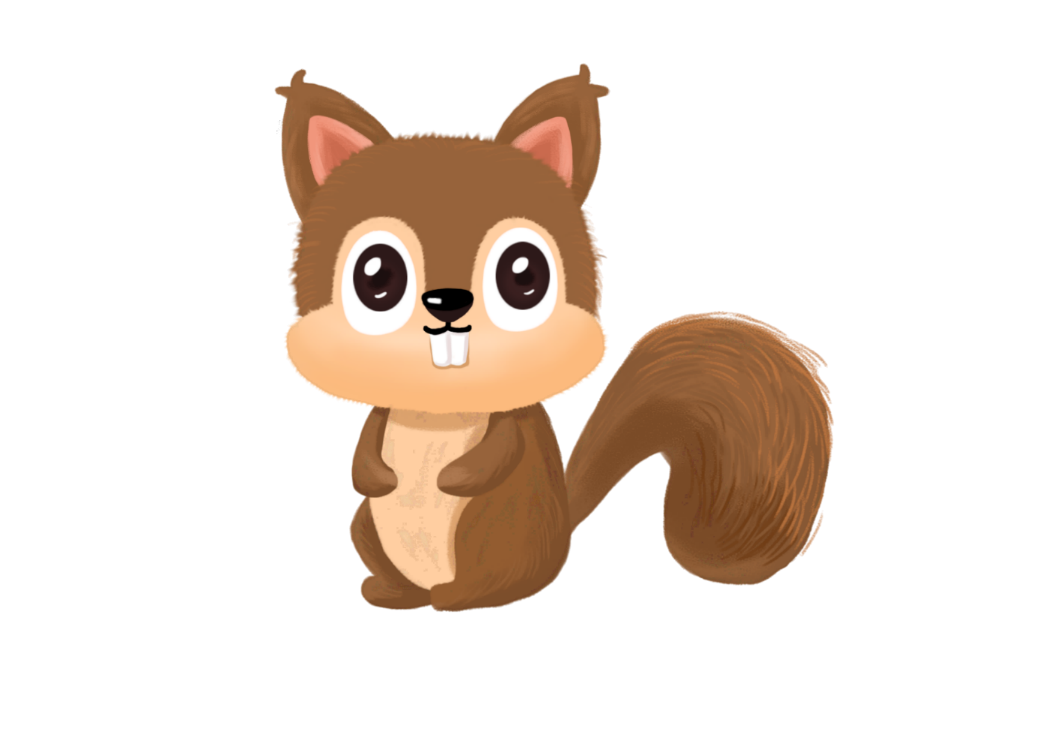 Luyện viết đoạn
1. Kể tên những đồ chơi của em. Em thích đồ chơi nào nhất? Vì sao?
2. Viết 3 - 4 câu tả một đồ chơi của em
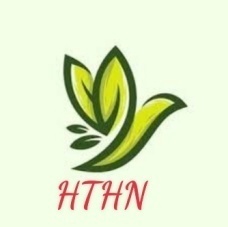 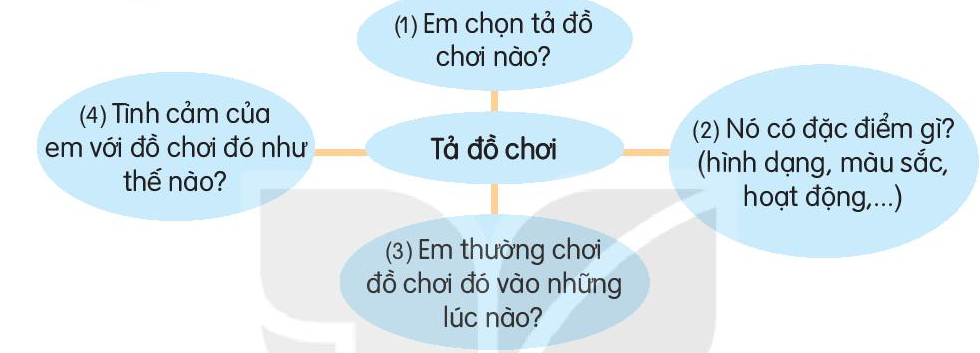 Em rất thích đồ chơi gấu bông của em. Đó là món quà mẹ mua cho em nhân dịp sinh nhật. Chú gấu bông được làm từ lông mịn, có màu trắng tinh rất xinh xắn. Gấu bông to bằng người em, em có thể dùng ôm khi đi ngủ. Với em, gấu bông như một người bạn đồng hành và chơi đùa cùng với em. Em rất yêu quý món đồ chơi này và sẽ giữ gìn nó thật cẩn thận.
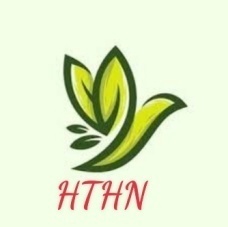 Tiết 5
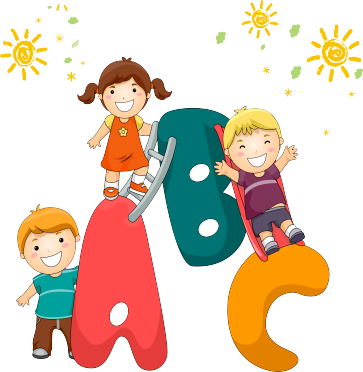 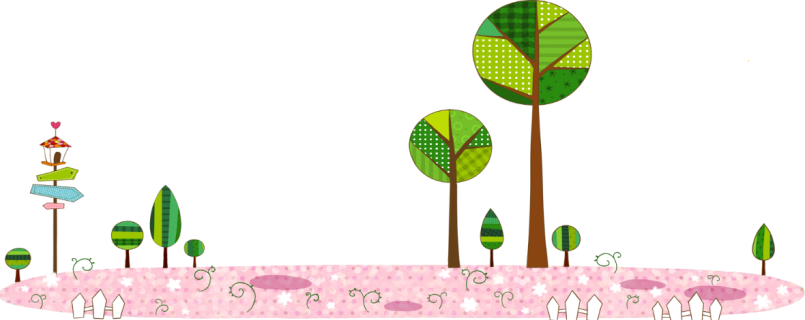 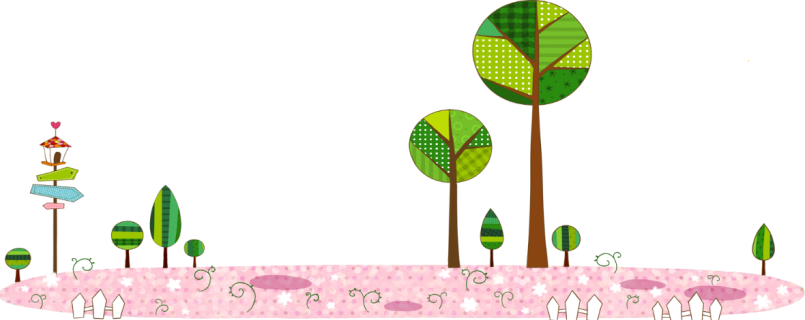 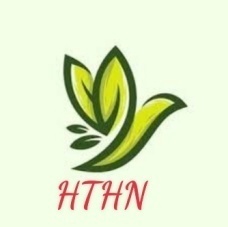 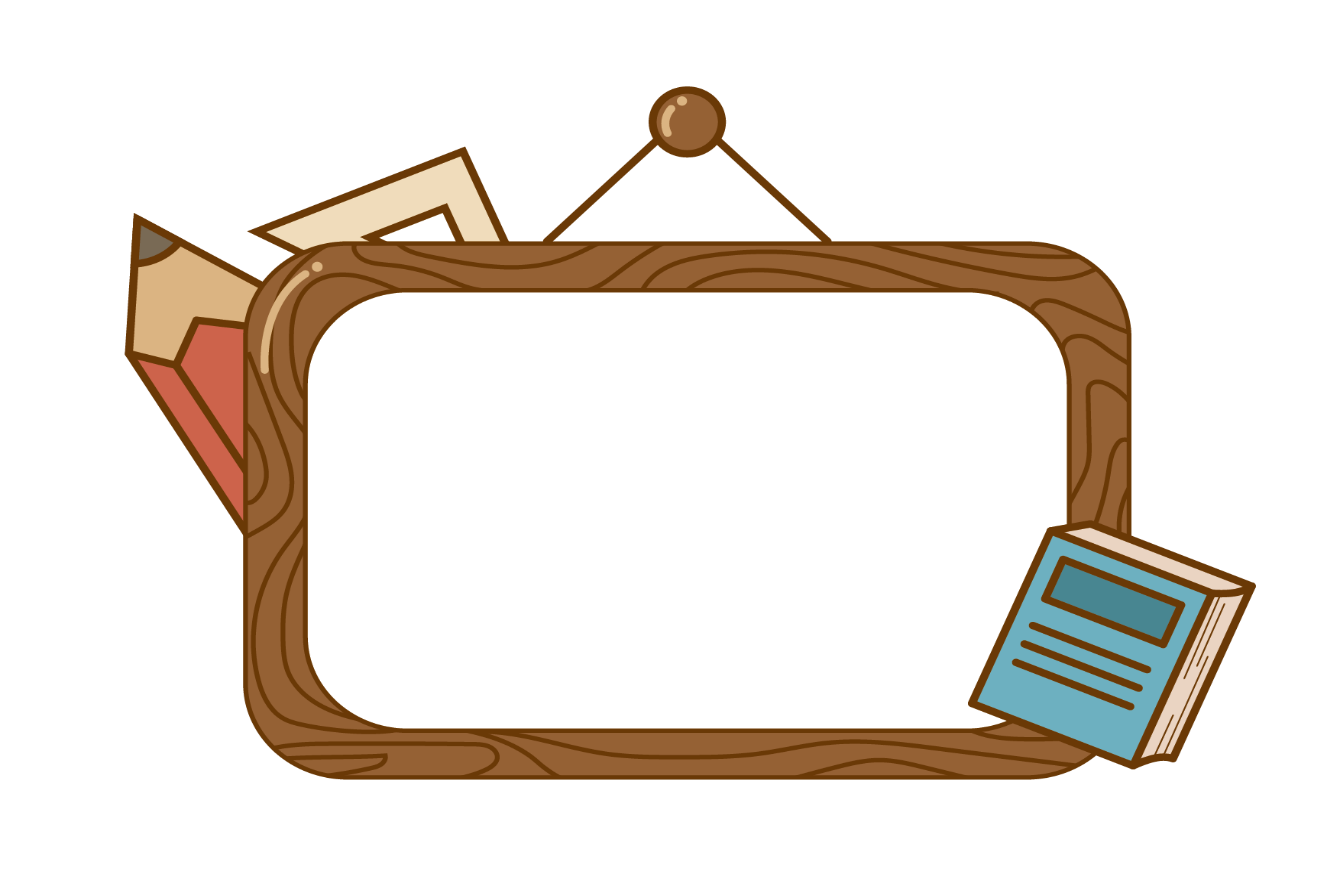 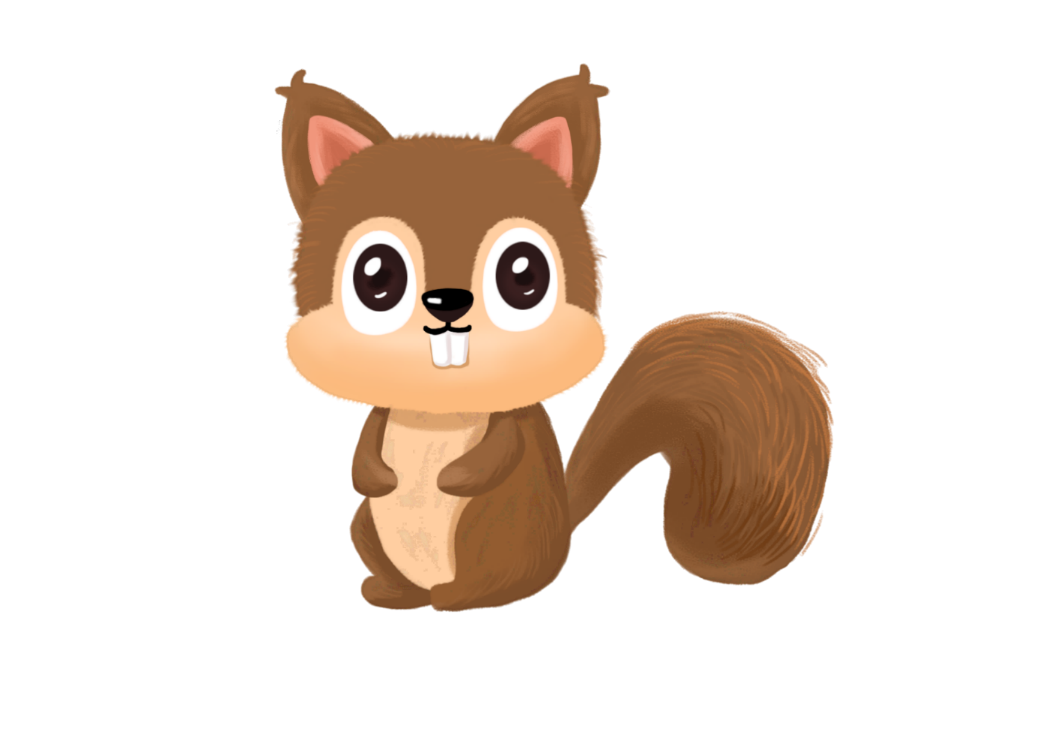 Đọc mở rộng
1. Tìm đọc một bài thơ hoặc một bài đồng dao về một đồ chơi, trò chơi
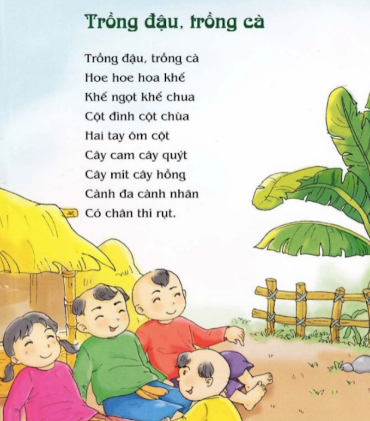 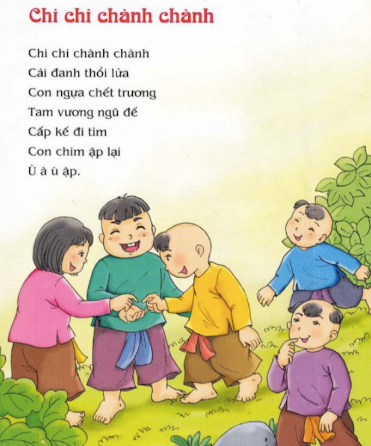 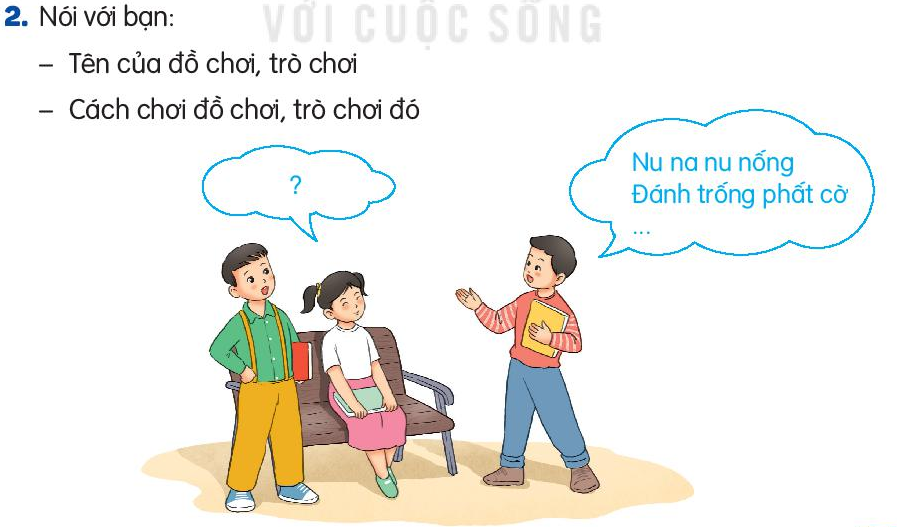 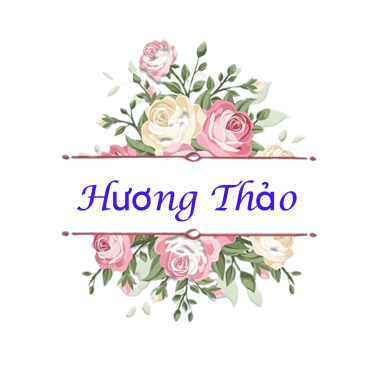 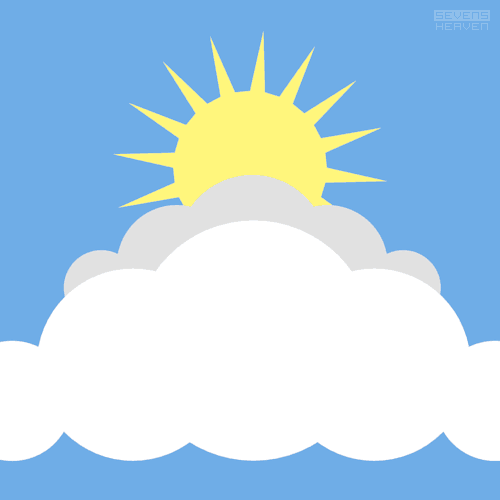 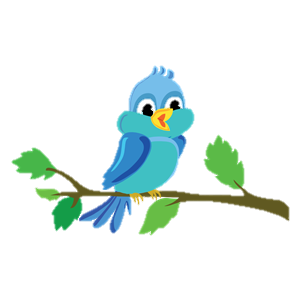 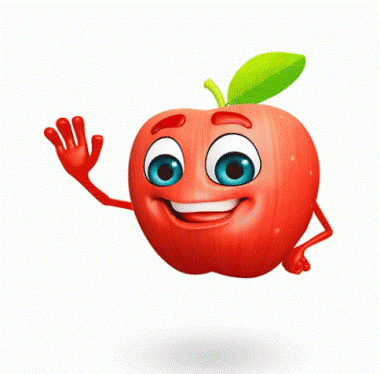 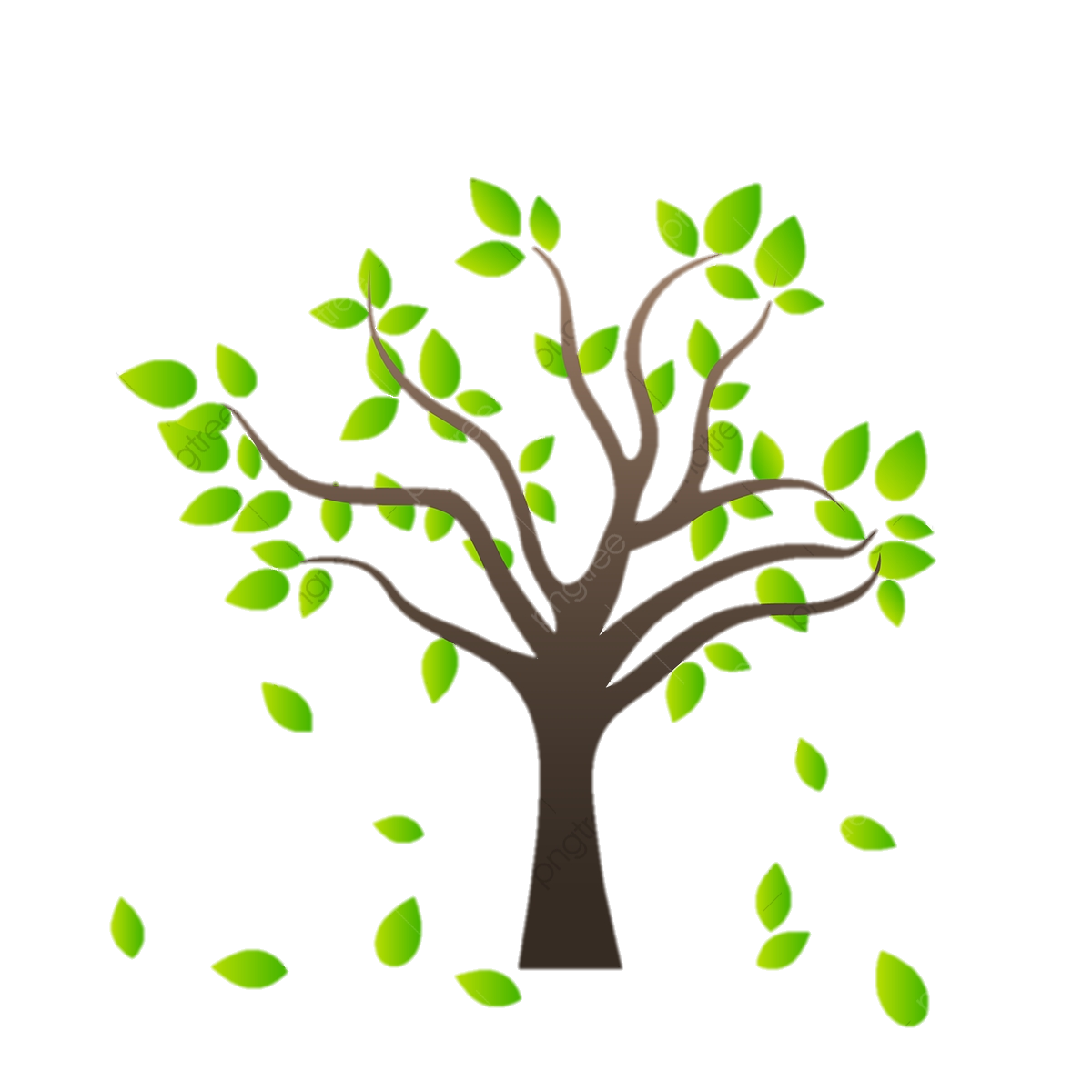 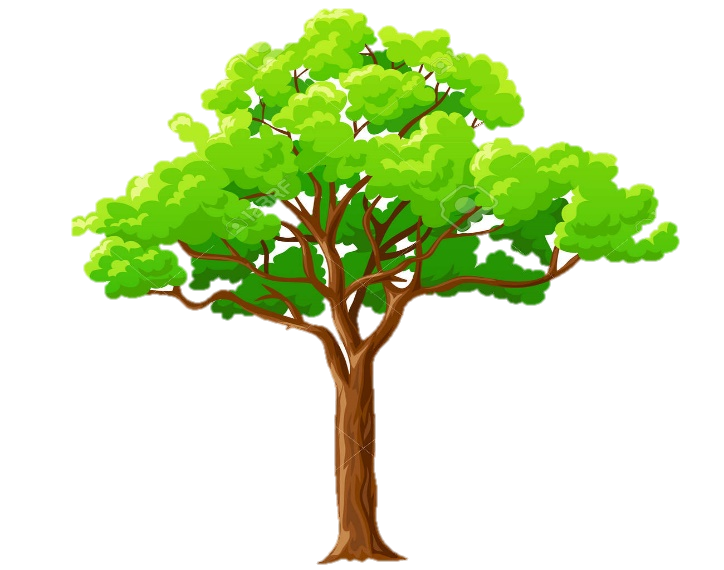 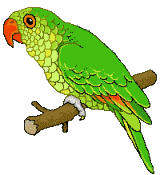 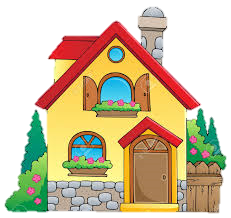 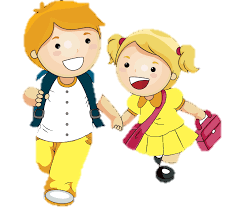 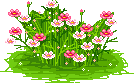 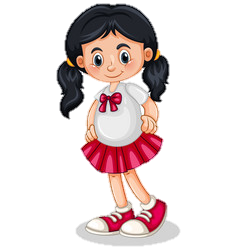 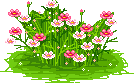 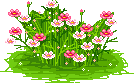 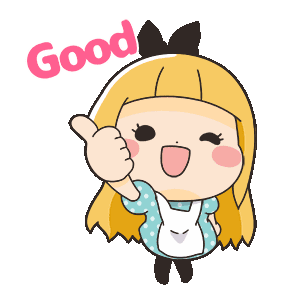 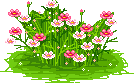 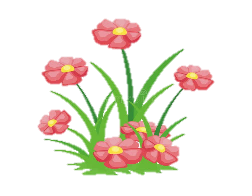 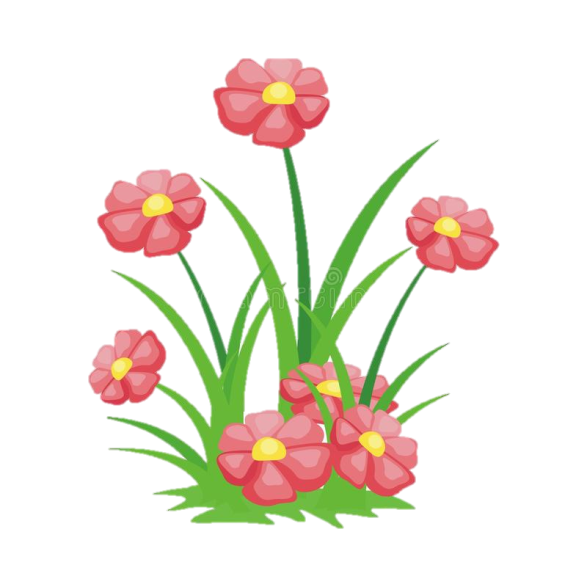 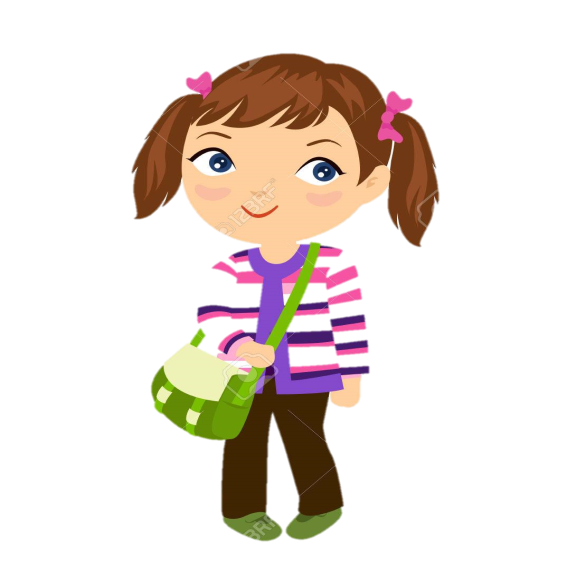 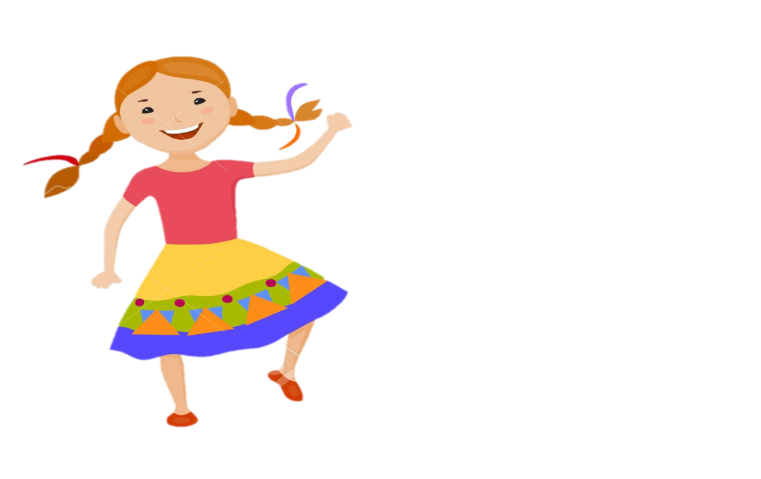 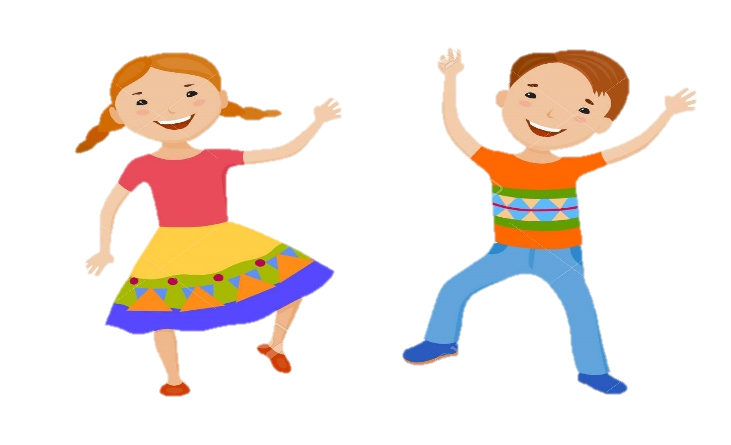 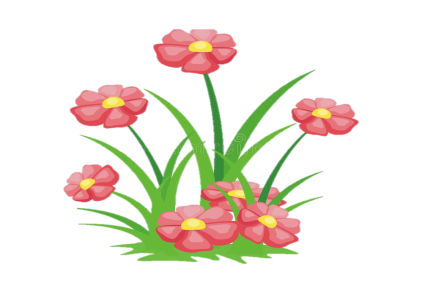 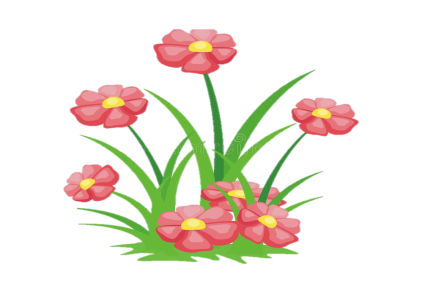 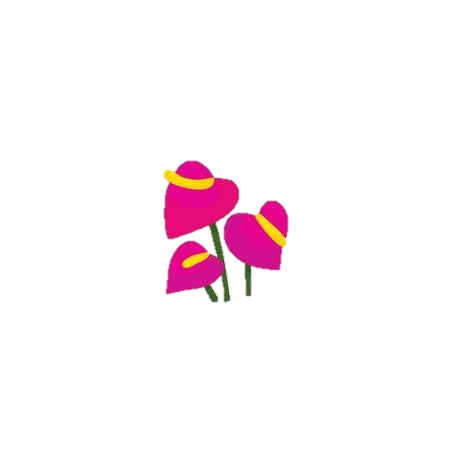 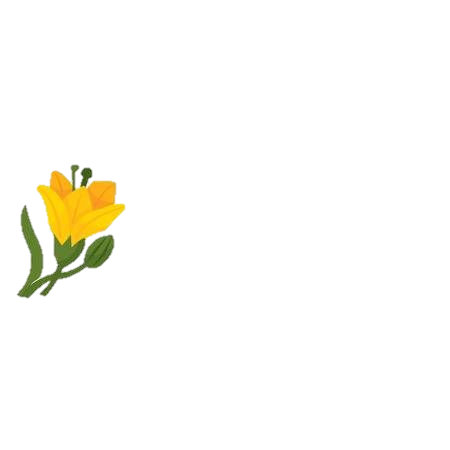 Lớp 2A hẹn gặp lại các bạn ở bài sau nhé